PLAN COMÚN | NIVEL 3° MEDIO
MÓDULO 2
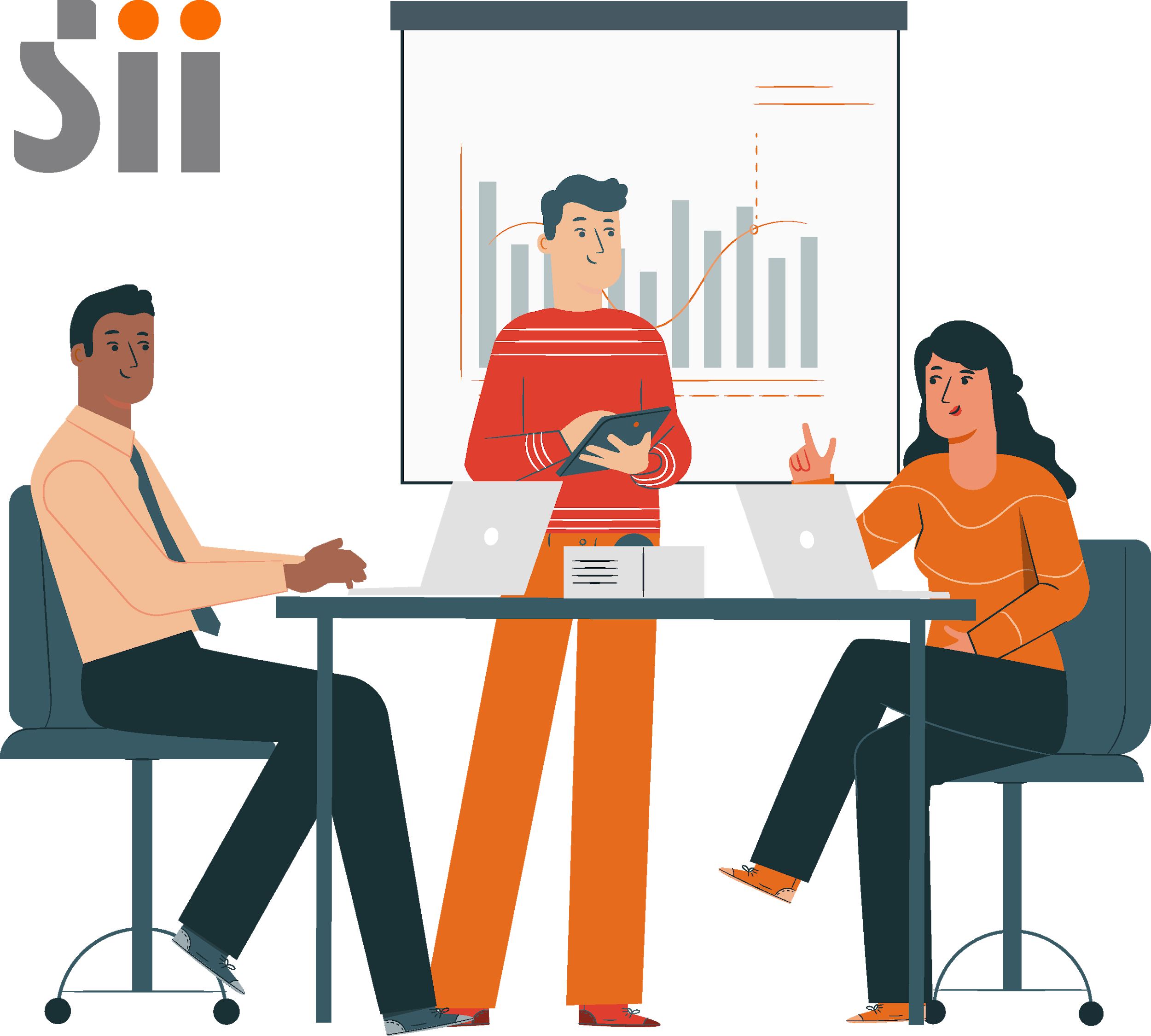 GESTIÓN COMERCIAL TRIBUTARIA
En estos documentos se utilizarán de manera inclusiva términos como: el estudiante, el docente, el compañero u otras palabras equivalentes y sus respectivos plurales, es decir, con ellas, se hace referencia tanto a hombres como a mujeres.
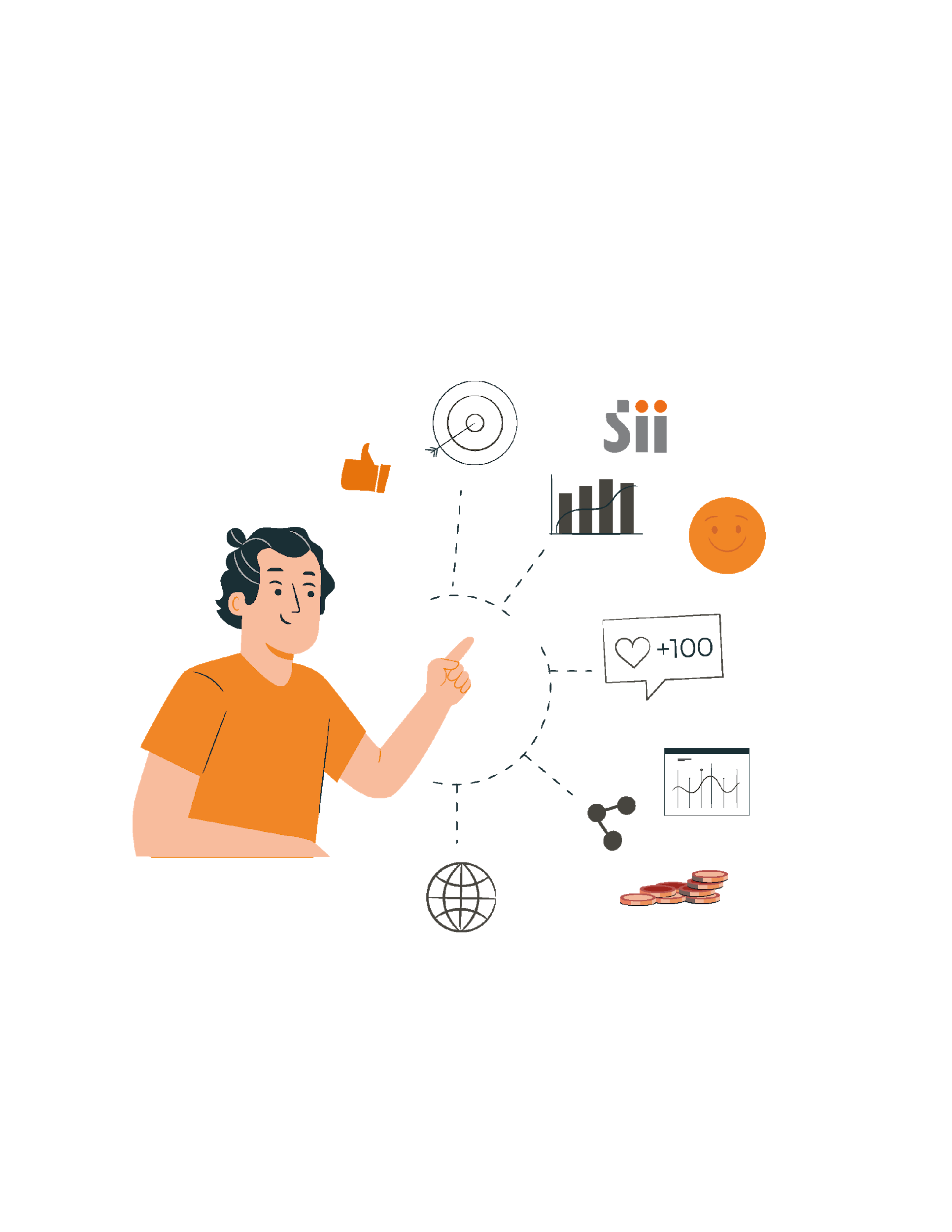 MÓDULO 2 | GESTIÓN COMERCIAL TRIBUTARIA
ACTIVIDAD 7
IMPUESTOS ADICIONALES Y 
EL IVA
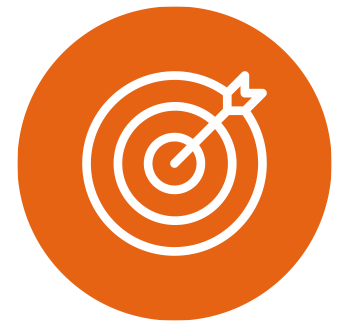 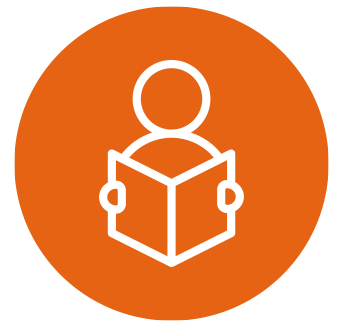 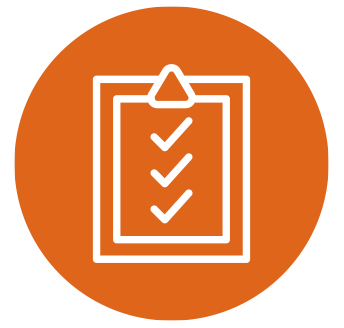 OBJETIVO DE APRENDIZAJE
APRENDIZAJE ESPERADO
CRITERIOS DE EVALUACIÓN
2. Monitorea el cumplimiento de las obligaciones tributarias de la empresa de acuerdo a la normativa legal vigente.
2.2 Calcula los distintos tributos y retenciones que afectana las operaciones comerciales, de acuerdo a las normaslegales vigentes.
OA1
Leer y utilizar información contable básica acerca de la marcha de la empresa, incluida información sobre importaciones y/o exportaciones, de acuerdo a las normas internacionales de contabilidad  (NIC) y de información financiera (NIIF).
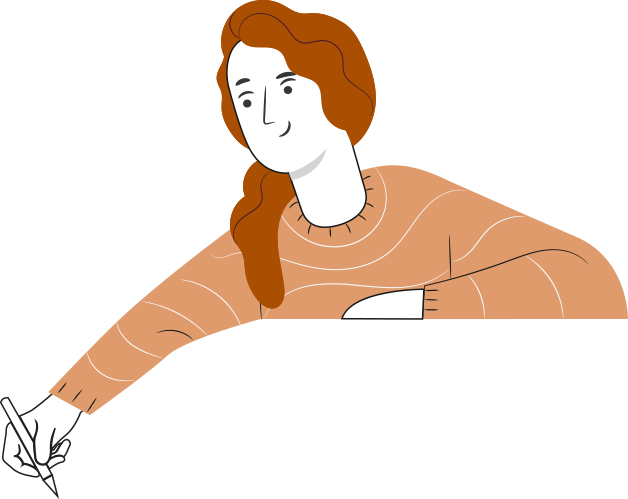 RECORDEMOS
¿QUÉ APRENDIMOS LA ACTIVIDAD ANTERIOR?
DECLARACIÓN DE IMPUESTOS MENSUALES IVA:
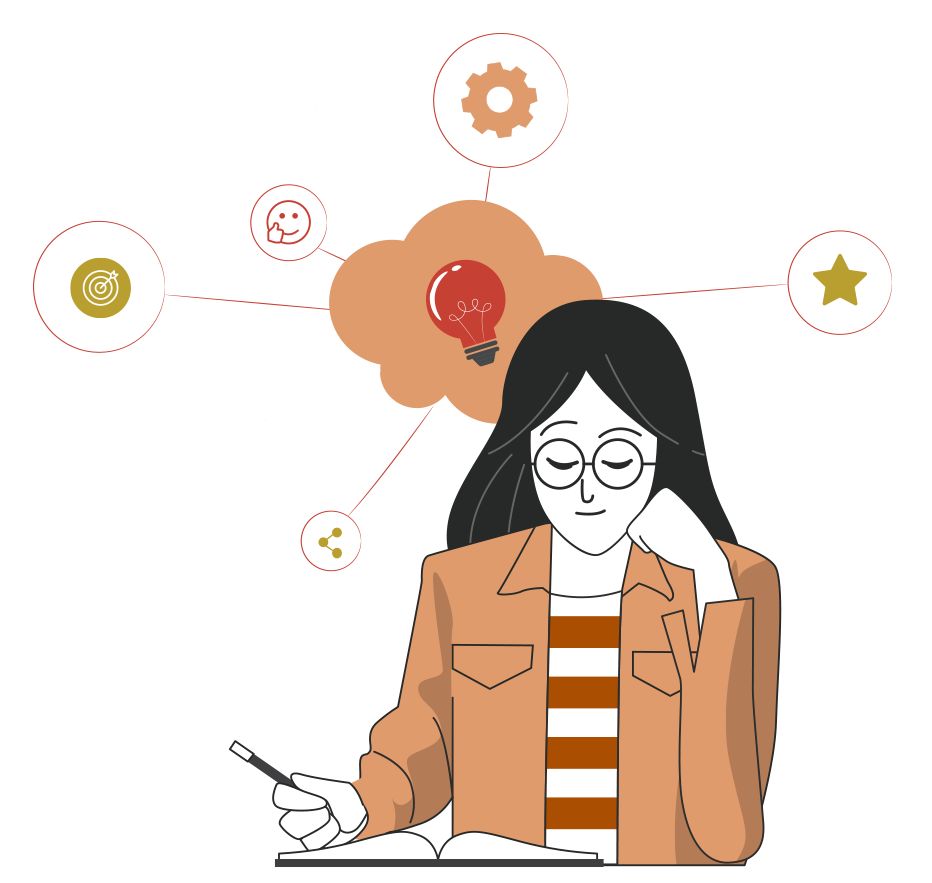 Identificamos cuáles con son los impuesto que deben pagar las personas y los comerciantes.
1
2
3
Identificamos los formatos y formulario para declarar impuestos.
Calculamos los diferentes valores por concepto de impuesto.
ACTIVIDAD DE CONOCIMIENTOS PREVIOS
Para revisar los aprendizajes trabajados en la actividad anterior, los invito a reunirse en grupos y responder a través de “Kahoot!” del saber, qué son los impuestos en nuestro país.
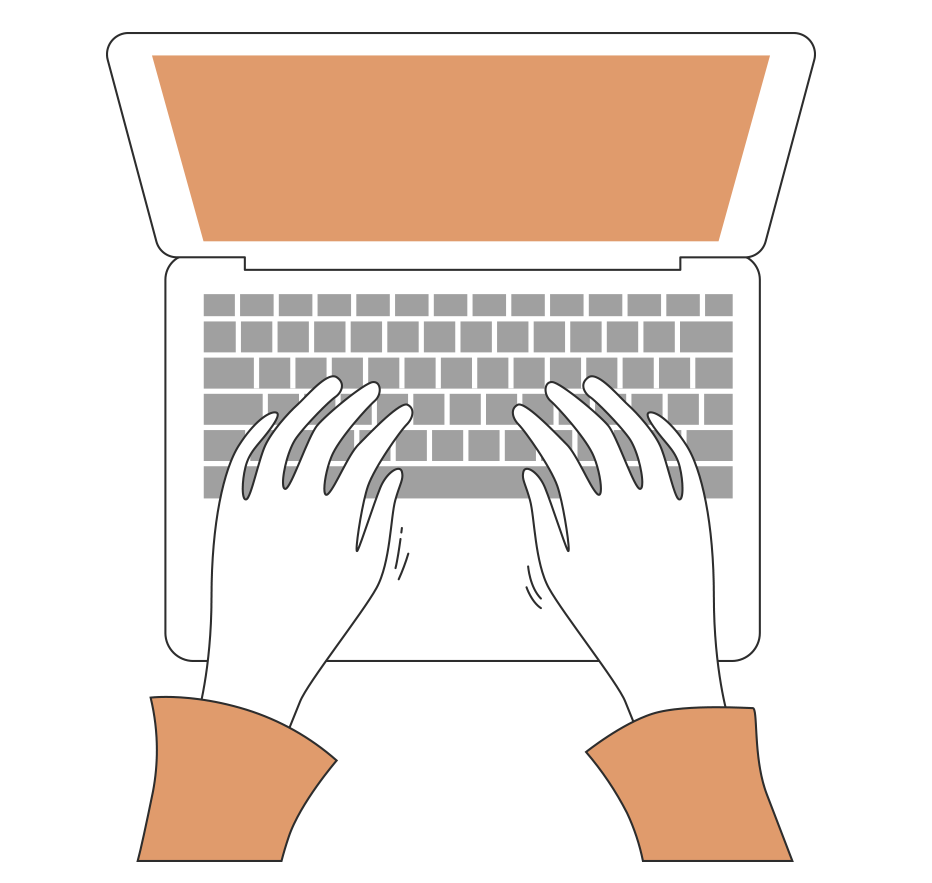 ¡Muy bien!
Te invitamos a profundizar revisando
la siguiente presentación
INTRODUCCIÓN A LA ACTIVIDAD
En la siguiente presentación vamos a profundizar sobre el cálculo de los diferentes impuestos adicionales que se aplican tanto a las personas como a las empresas, para esto presentaremos conceptos asociados al tema que trataremos, siempre en la línea de la normativa legal vigente.

A continuación te presentaremos un video
 https://www.youtube.com/watch?v=t6bYjeX1GOI 
Posteriormente, reflexionaremos en conjunto al grupo curso sobre las siguientes preguntas.
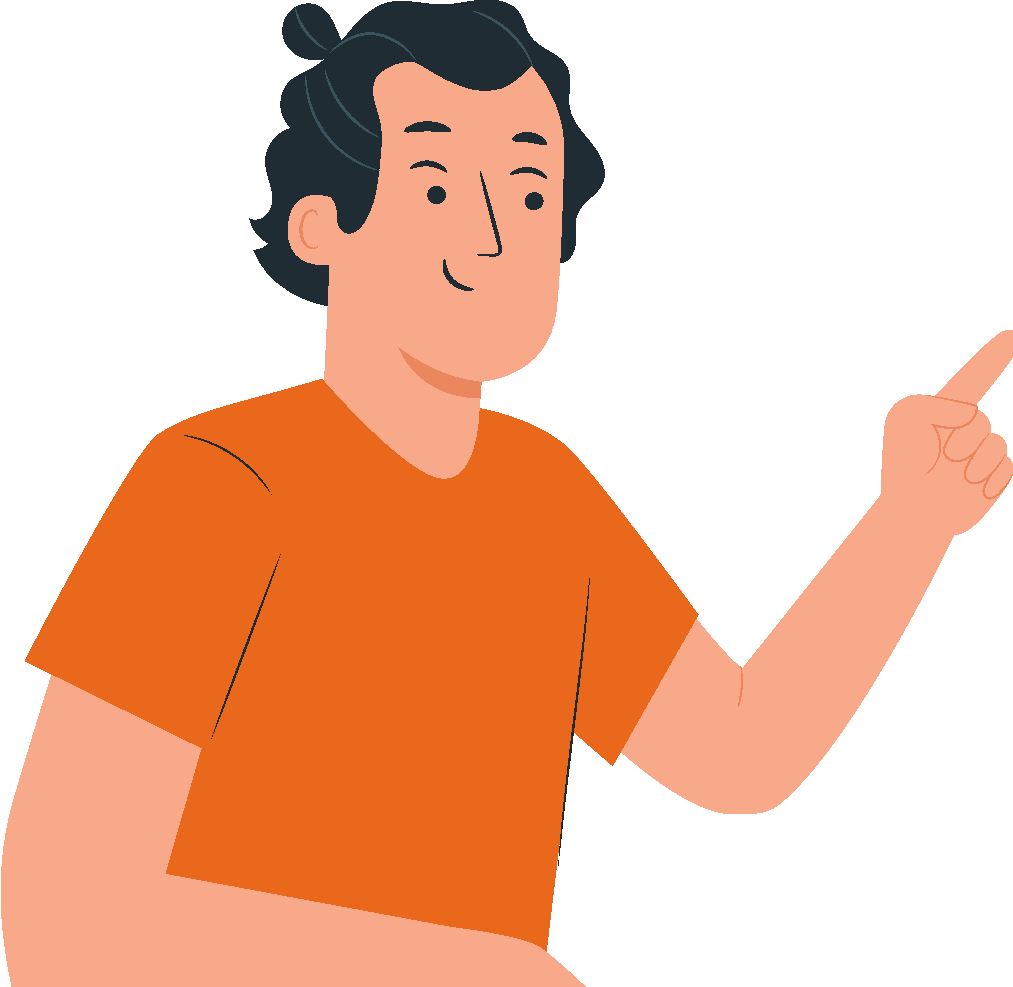 ¿Todas las personas deben cancelar cotizaciones previsionales por concepto de Honorarios?
SOLUCIÓN
¿Todas las personas deben cancelar cotizaciones previsionales por concepto de Honorarios?


En la actualidad, por ley, todos los trabajadores ya sea bajo contrato dependiente y/o a Honorarios deben cancelar cotizaciones previsionales, por concepto de  sus actividades.
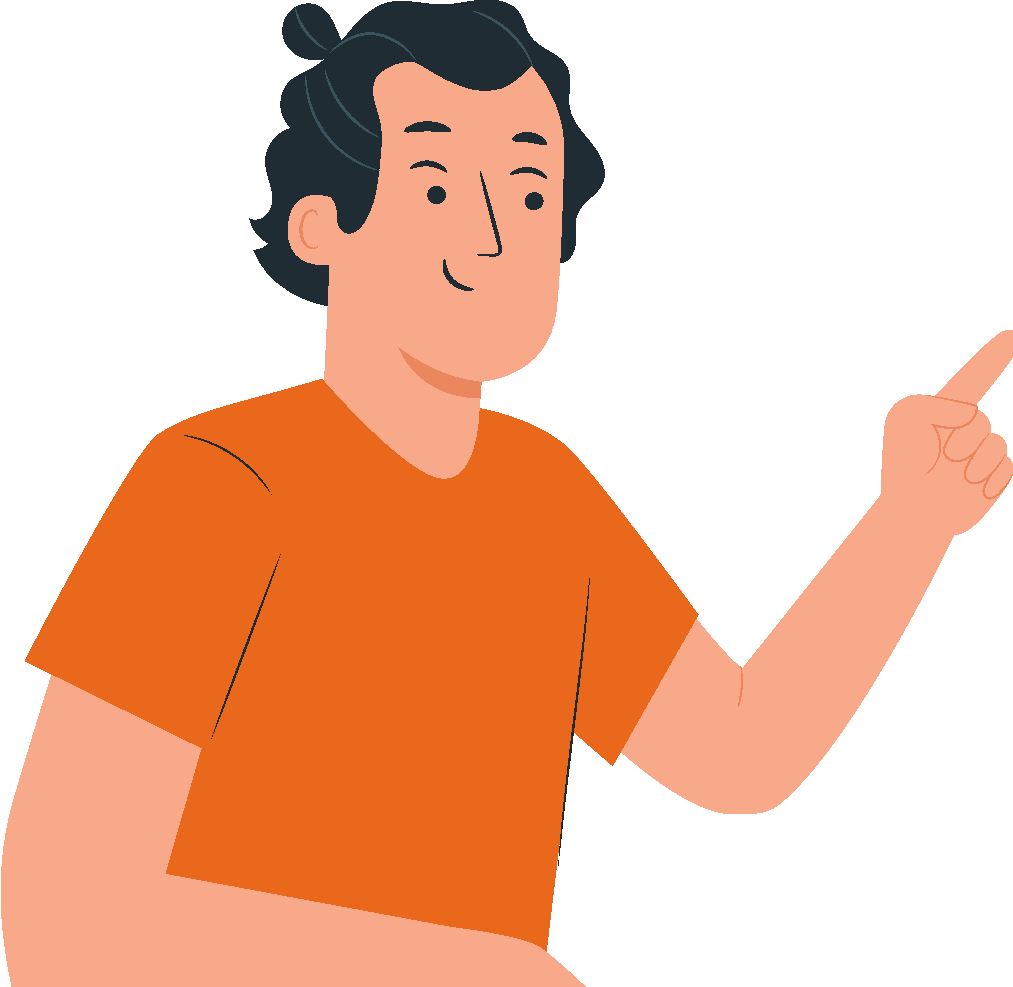 7
MENÚ DE LA ACTIVIDAD
IMPUESTOS ADICIONALES Y EL IVA
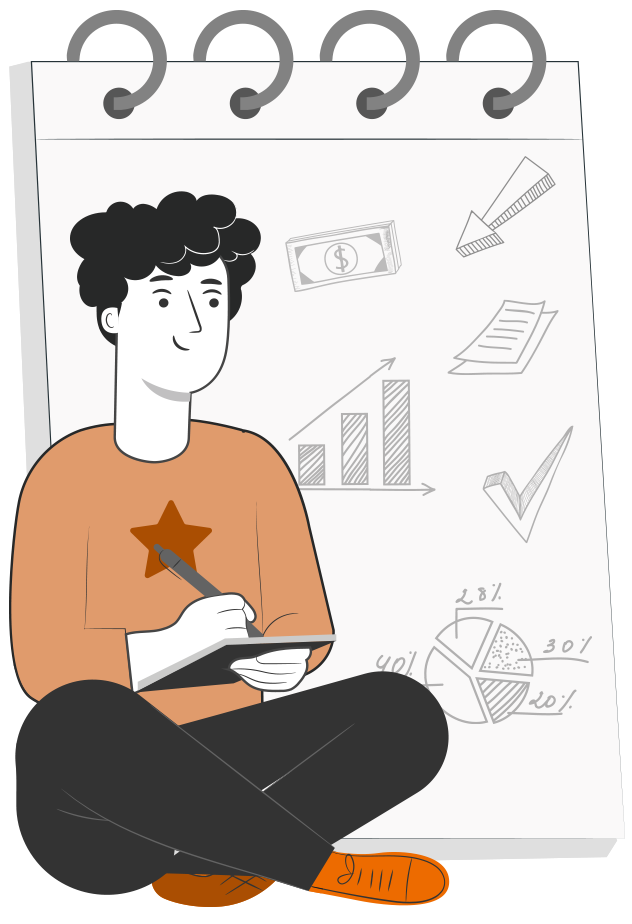 Al término de la actividad estarás en condiciones de:
Calcular de manera correcta el impuesto al valor agregado.
Calcular impuestos adicionales.
1
Identificar Impuesto de Segunda Categoría y Honorarios.
Confeccionar la declaración de impuestos en el formulario 29.
2
3
4
DECRETO LEY 825 LEY SOBRE 
IMPUESTO A LAS VENTAS Y SERVICIO
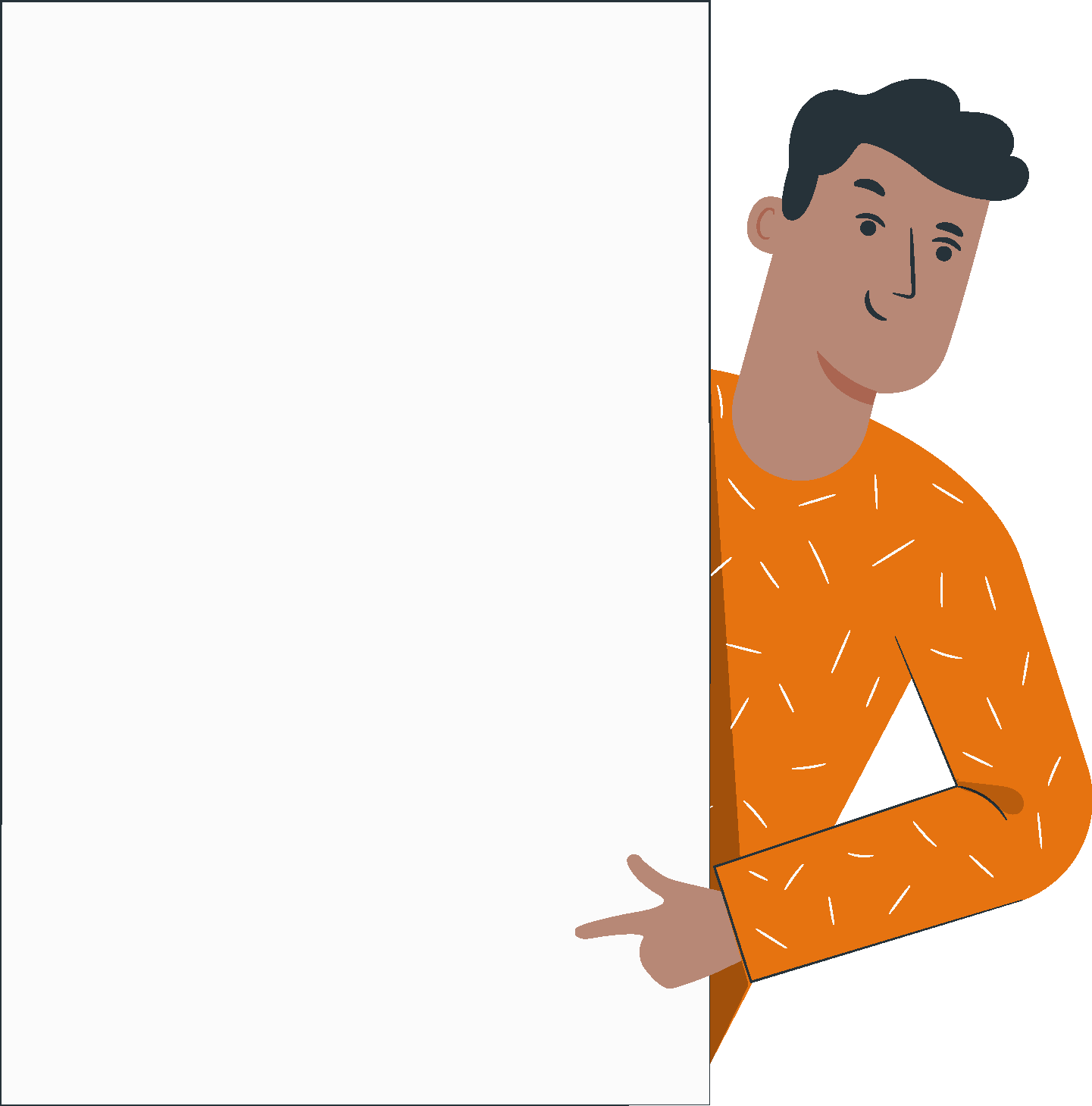 ARTÍCULO SEGUNDO.- . Por consiguiente, ellas se aplicarán al impuesto que se devengue por las operaciones efectuadas desde dicha fecha, sin perjuicio de que aquellas disposiciones que por ser, tanto en el antiguo como en el nuevo texto del decreto ley Nº 825, de naturaleza y efectos esencialmente similares, se entiendan vigentes sin solución de continuidad.
Devengar: En contabilidad, este término se vincula con el acto de registrar los ingresos o el egreso en el momento en que nacen como derechos u obligaciones. Por lo general, los sistemas contables se llevan sobre la base devengada. Esto significa que todos los ingresos o egresos de la explotación deben ser registrados en el mismo instante en que surge el derecho de percepción u obligación de pago, y no en el momento en que dichos ingresos o egresos se hacen efectivos.
DECRETO LEY 825 LEY SOBRE 
IMPUESTO A LAS VENTAS Y SERVICIO
Tratándose de los servicios integrados al Impuesto al Valor Agregado, sólo existirá derecho a invocar crédito fiscal por los servicios recibidos a contar desde el 1º de Enero de 1977, presumiendo de derecho que los servicios facturados o pagados antes de dicha fecha fueron prestados antes de la vigencia del nuevo texto del decreto ley Nº 825.
Las importaciones de productos que se encuentran actualmente exentas del Impuesto al Valor Agregado, que se efectúen después del 31 de Diciembre de 1976, no estarán afectas a dicho tributo cuando los registros de importación hayan sido aprobados con anterioridad al 1º de Enero de 1977, no obstante que de acuerdo con el nuevo texto del decreto ley Nº 825, las referidas importaciones se encuentren gravadas.
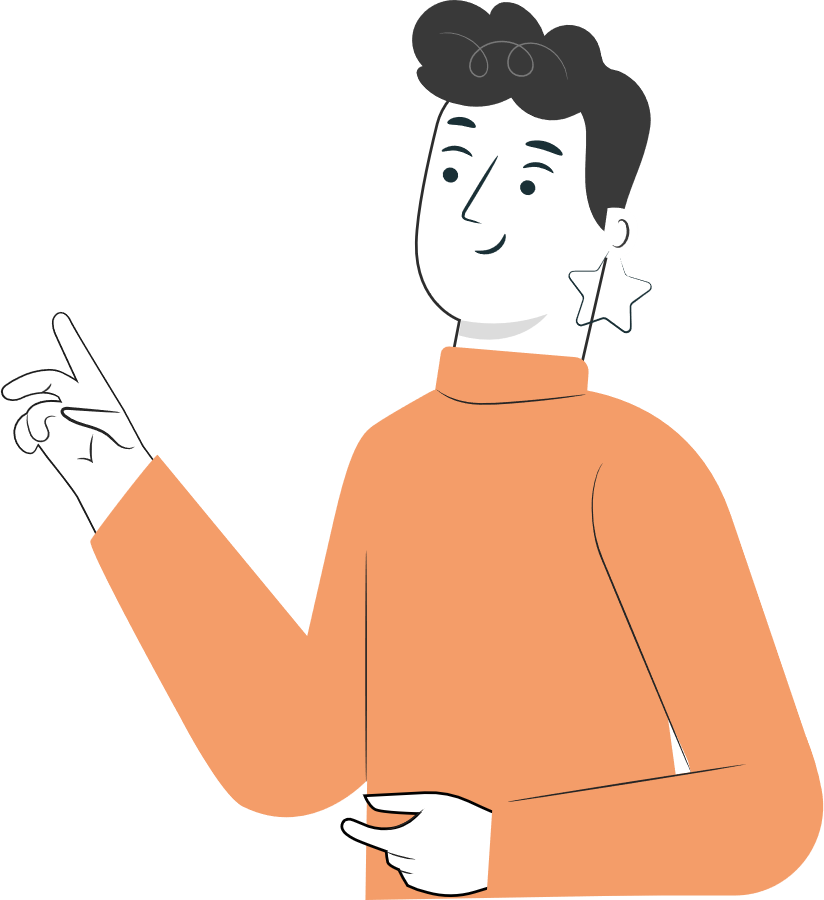 IMPUESTO AL VALOR AGREGADO
Este impuesto consiste en el recargo del 19% al monto del precio final determinado por el vendedor de un bien o servicio. El impuesto actúa en cadena, trasladándose desde el vendedor al comprador, quien descuenta el impuesto pagado y acreditado en las facturas de sus compras (Crédito Fiscal) y agrega el impuesto recolectado en las ventas (Débito Fiscal). El consumidor del bien o servicio es quien soporta por último el impuesto que se ha arrastrado en la cadena desde el productor hasta el consumidor final (SII)
Grava el consumo
Valor agregado
Se paga en el país donde se consume
Es proporcional
Grava la venta de bienes y la prestación de servicios en general
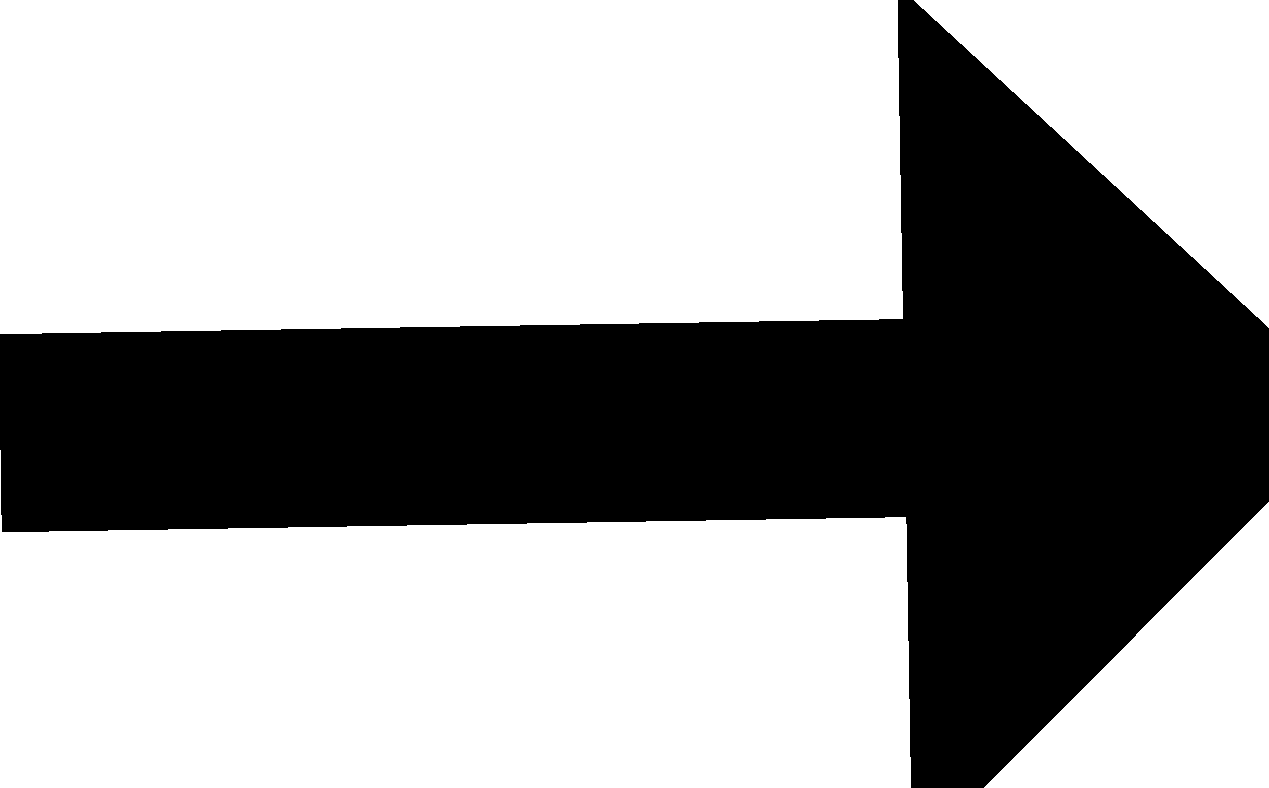 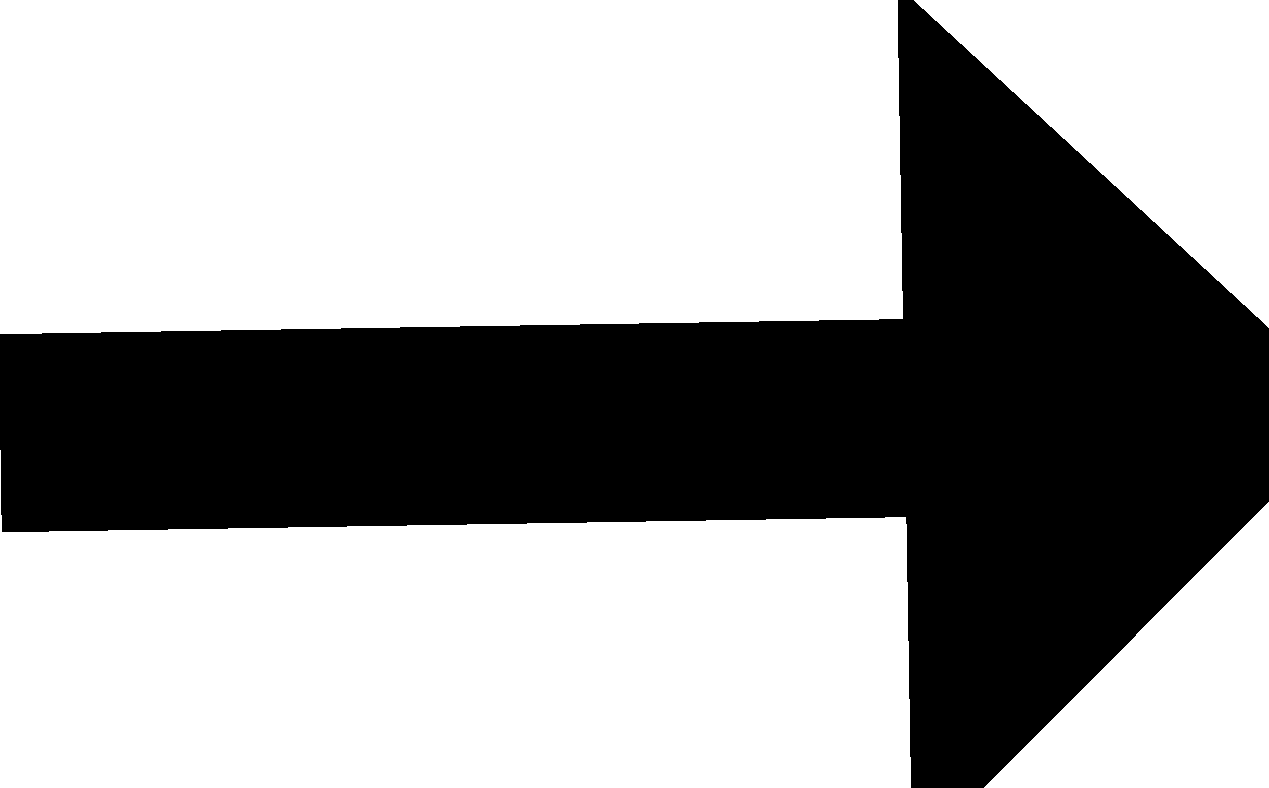 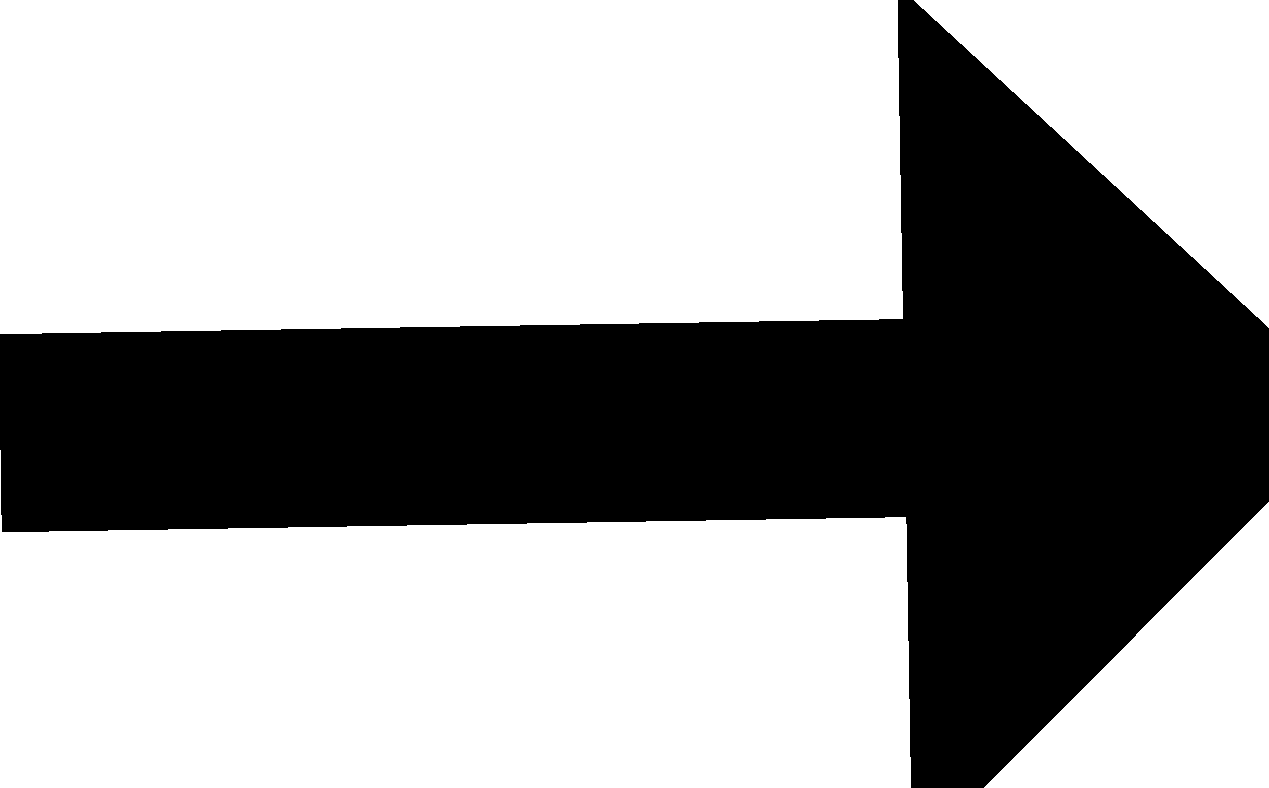 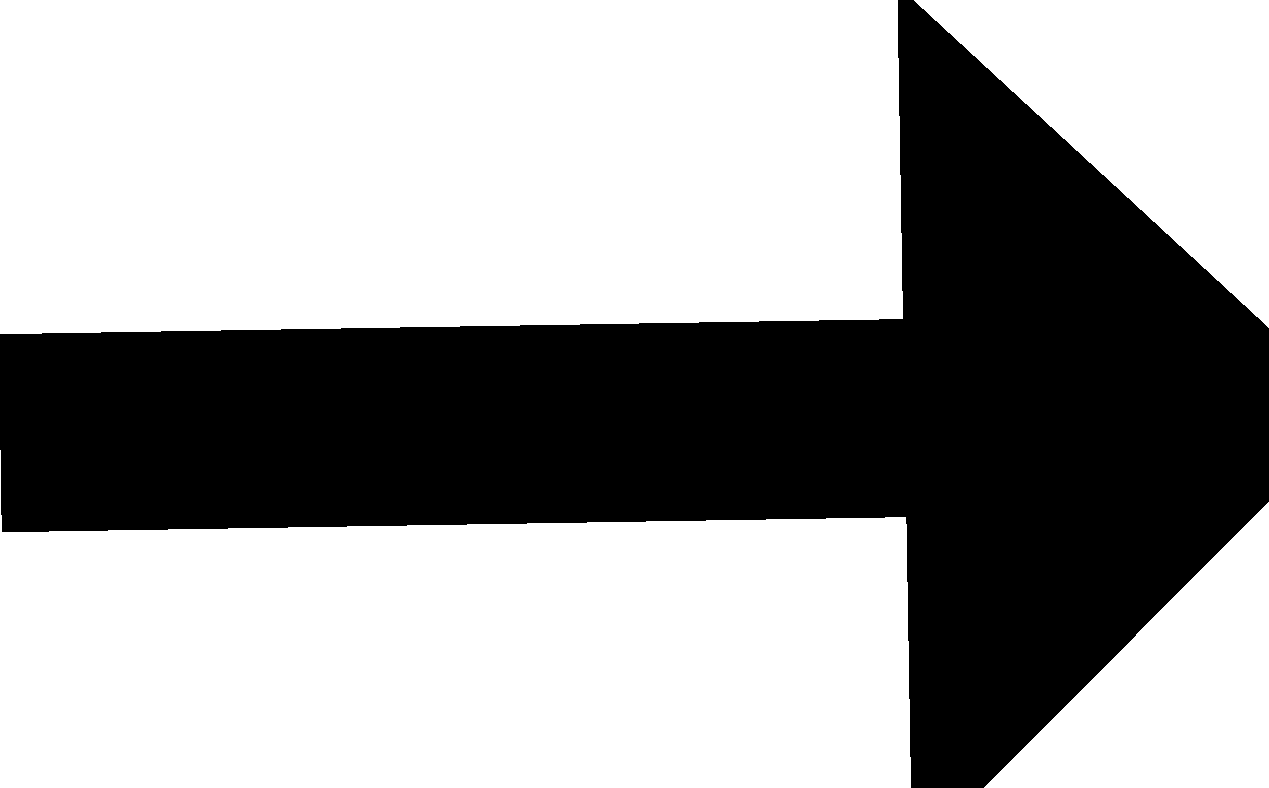 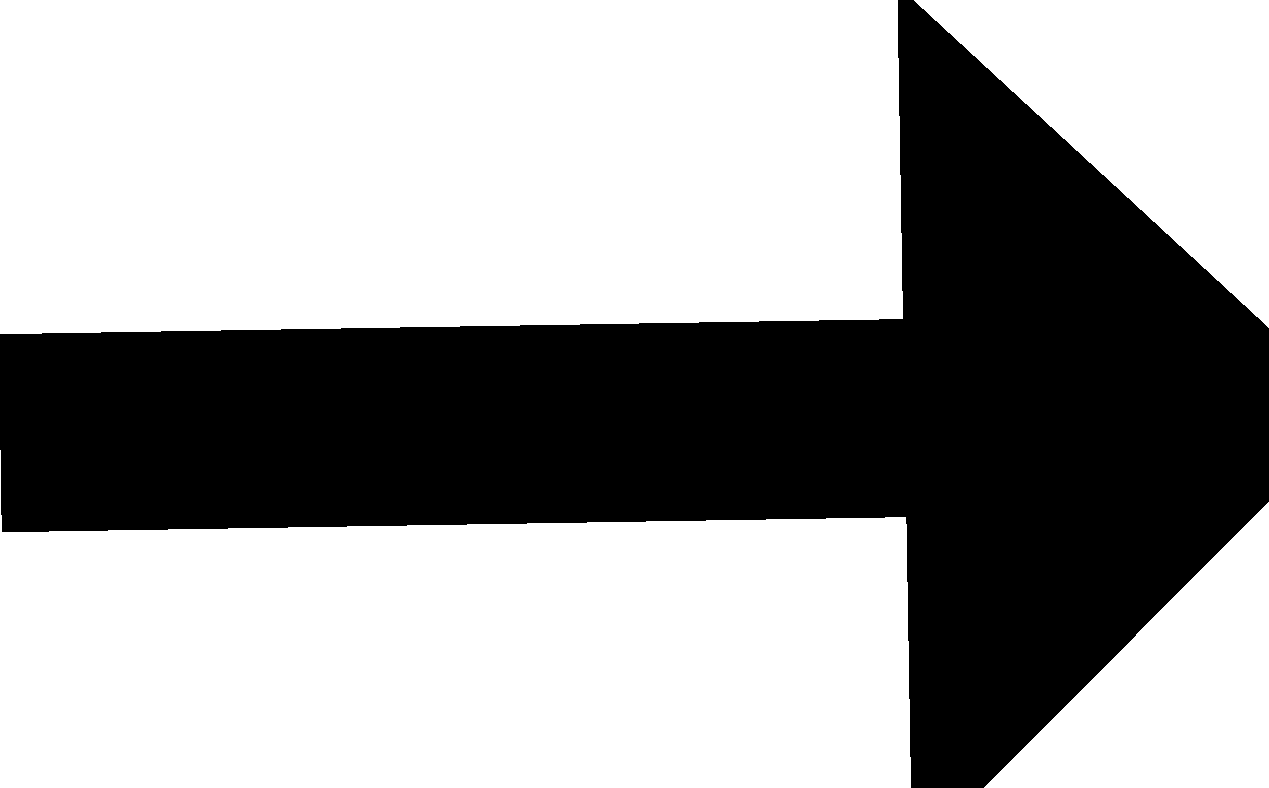 Es neutro (deducción financiera plena)
Indirecto
IVA
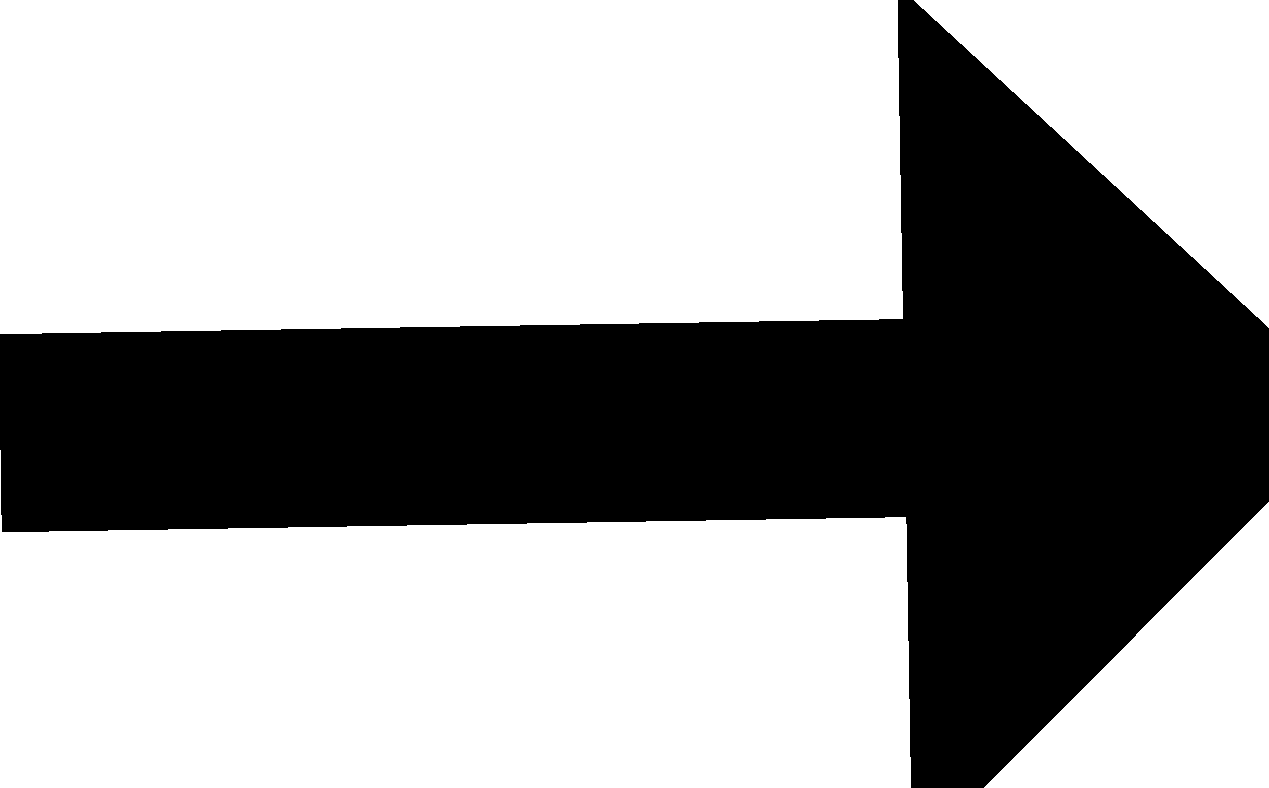 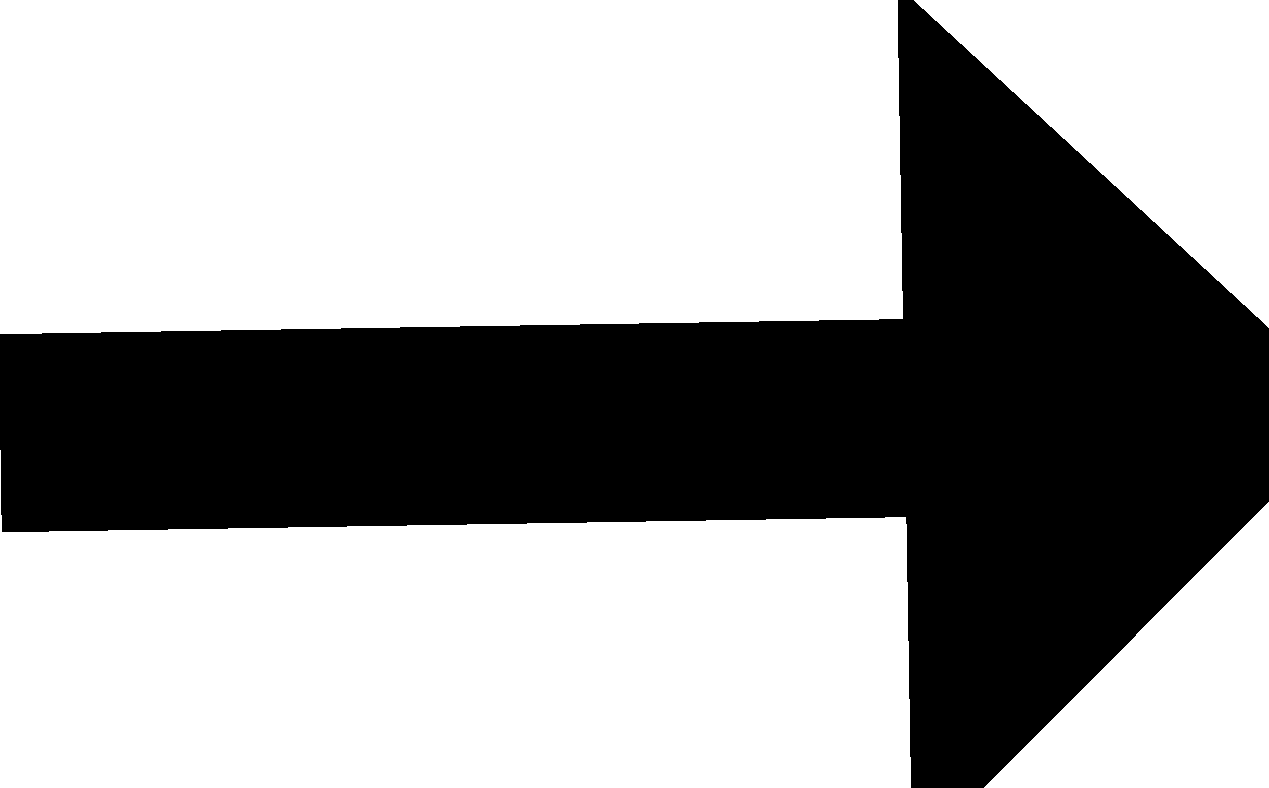 IMPUESTO ADICIONAL
Los impuestos indirectos en Chile son aquellos que gravan las transacciones y compras que realizan las personas naturales y jurídicas. Uno de estos es el Impuesto a las Bebidas Alcohólicas, Analcohólicas y Productos similares, también conocido como Impuesto Adicional o ILA (Impuesto a la Ley de Alcoholes).
IMPUESTO ADICIONAL
El impuesto adicional, es un impuesto de retención, que grava a las rentas o beneficios obtenido por contribuyentes personas naturales y jurídicas que no tengan ni domicilio ni residencia en Chile, cuya fuente esté dentro del país.
Ejemplo:
La Empresa Comakart Ltda., Distribuidora mayorista de bebidas alcohólicas y analcohólicas, presenta la siguiente información para el cálculo de impuesto mensual, mes de Septiembre:
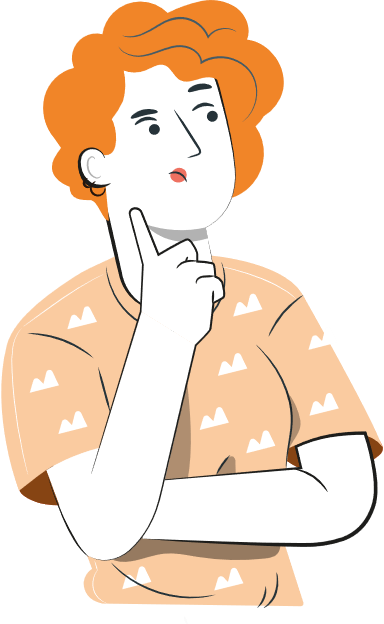 CALCULEMOS EL ILA
Según nuestro ejemplo representemos esta información para ser declarada en el formulario 29 de Declaración de IVA y determinemos el impuesto a pagar:
Para su traspaso al formulario 29 se debe considerar su transcripción a la línea 7 código 503 la cantidad de documento y código 502 el débito:
A continuación se deben declarar los débitos por el impuesto a las Bebidas Alcohólicas, Analcohólicas y Similares, esto en el reverso del formulario en los códigos que se presentarán a continuación:
CALCULEMOS EL ILA
Registro en el formulario 29 los débitos
Ahora bien para el registro de las compras en el formulario 29 quedará de la siguiente forma:
CALCULEMOS EL ILA
De esta forma quedaría registrado en el formulario 29, la declaración de las compras:
La diferencia entre los Débitos y los Créditos por impuesto adicional va a la línea 97 y a los códigos 507 si resulta remanente y 506 para impuesto determinado
CALCULEMOS EL ILA
Este monto deberá ser traspasado a la línea 115 y al código 547 de la siguiente forma:
Este monto deberá ser sumado al impuesto determinado de la línea 97 y el código 603.
El impuesto determinado en este caso es: (271.500 – 171.000)
El P.P.M del 2% debe ser declarado en la línea 58 y código 563 para la Base Imponible, código 115 para la tasa y código 62 para el monto:
El subtotal impuesto determinado se registra en la línea 65 y es la suma de código 89 más el PPM determinado, para este caso es el siguiente valor:
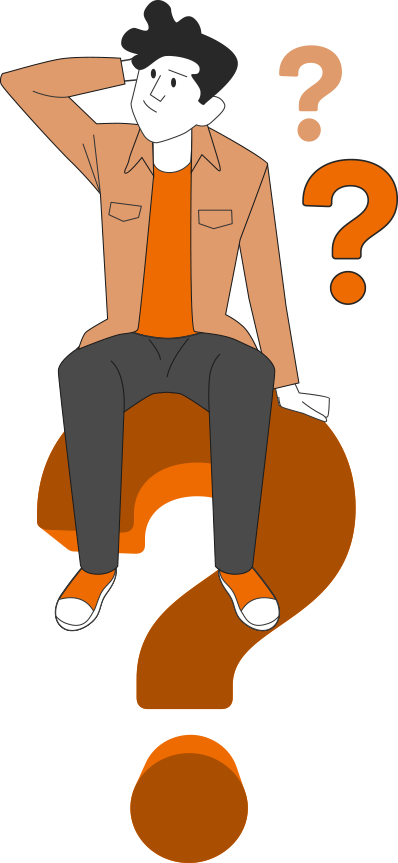 PAUSA REFLEXIVA
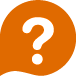 Te invito a que hagamos una pausa, y reflexionemos acerca de los Impuestos Adicionales. Junto a un compañero, conversen y reflexionen sobre las siguientes preguntas:

1.- ¿Por qué pagamos impuestos adicionales sobre algunos productos?
2.- ¿Deberían dejar de cobrar estos impuestos?, ¿Por qué?
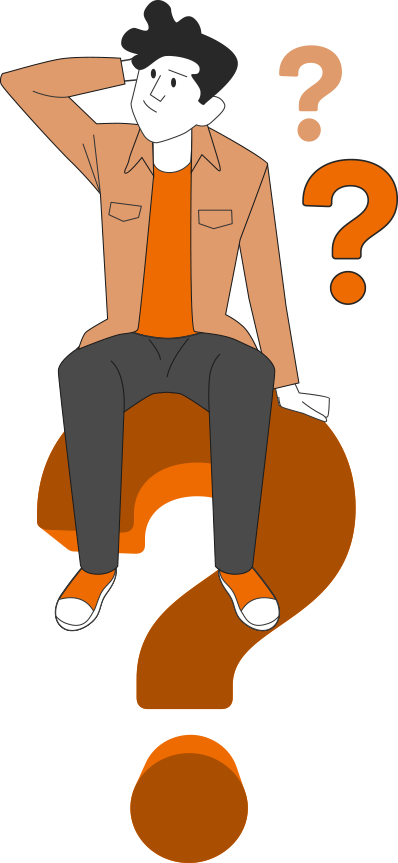 SOLUCIÓN
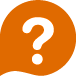 Los impuestos adicionales en nuestro país, son un mecanismo de recaudación adicional al pago de IVA, y con el cual se busca obtener una mayor recepción de impuestos por productos que son considerados no esenciales o básicos. 

No deberían ser eliminados como cobro, ya que a través de estos, se consigue una mayor recaudación con el fin de invertirlos en el país.
¡Muy bien!
DECLARACIÓN Y CÁLCULO DE RETENCIÓN 
DE SEGUNDA CATEGORÍA
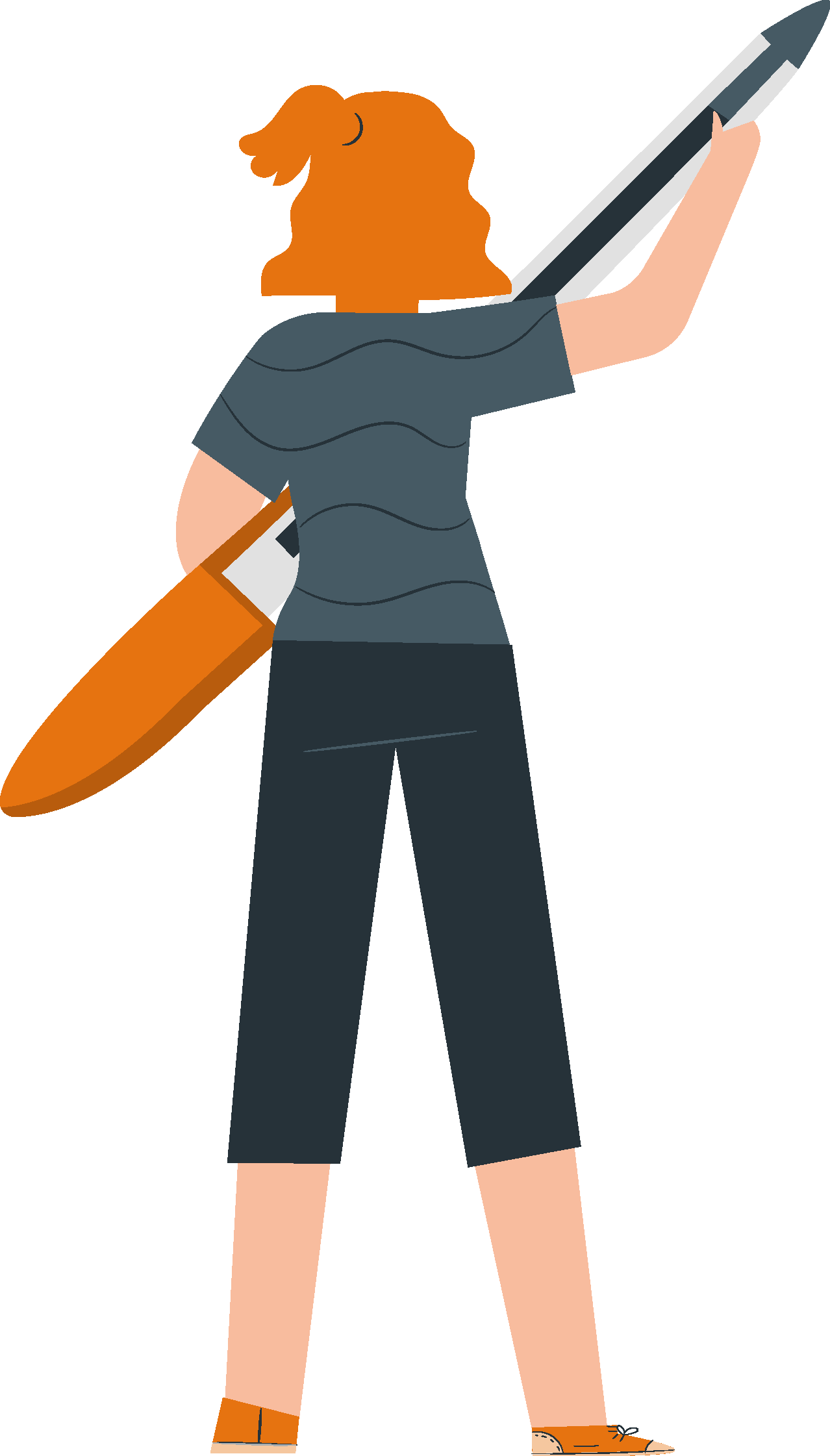 IMPUESTO DE SEGUNDA CATEGORÍA
El Impuesto Único de Segunda Categoría a los Sueldos, Salarios y Pensiones es un tributo progresivo que se paga mensualmente por todas aquellas personas que perciben rentas del desarrollo de una actividad laboral ejercida en forma dependiente y cuyo monto excede mensualmente las 13,5 UTM.
 Éste se incorpora en el Artículo 43° N°1 de la Ley de Impuesto a la Renta (LIR), Decreto ley N°824.
HONORARIOS
Los honorarios son ingresos que están clasificados en la segunda categoría de la Ley de la Renta, y pueden ser recibidos, entre otros, por profesionales, Sociedades de Profesionales y por personas que desarrollan ocupaciones lucrativas.
La ley 21.133 establece que a partir del 1 de enero de 2020 el porcentaje de retención pasa de 10% a 10,75% llegando a 17% en 2028.

Cómo calculamos los honorarios:
¿Cómo declaro en el formulario 29?
Para declarar en el Formulario 29, el impuesto Único de segunda categoría se registra en la línea 51 y el código 48.
Para declarar en el Formulario 29, los honorarios se registra en la línea 52 y el código 151.
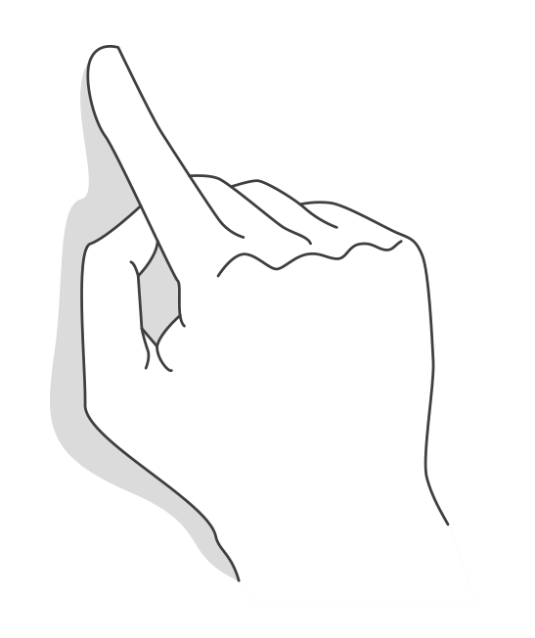 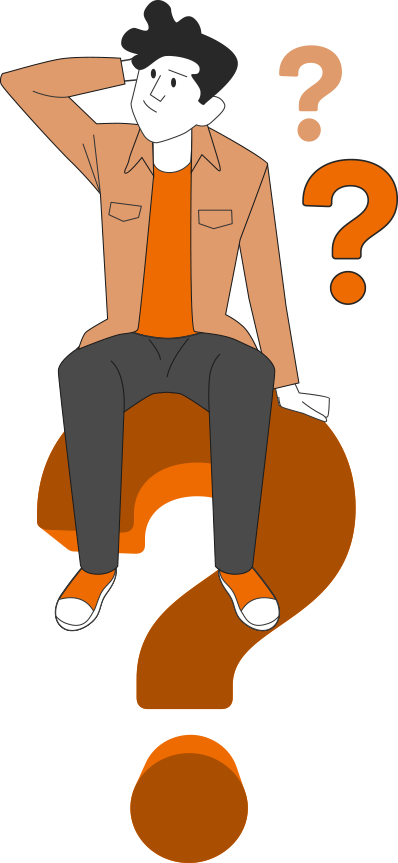 PAUSA REFLEXIVA
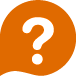 Te invito a que reflexionemos sobre el tema que hemos tratado, para esto reúnanse en parejas y conversen sobre las preguntas que se les plantearán. Compartan sus respuestas en un plenario junto a sus compañeros.

1.- ¿Qué te parece que desde este año se aplique en la retención de honorarios el porcentaje de salud que se retiene?

2.- Si tuvieras que elegir entre trabajar bajo modalidad de contrato o boleta de honorarios ¿Cuál elegirías? ¿Por qué?
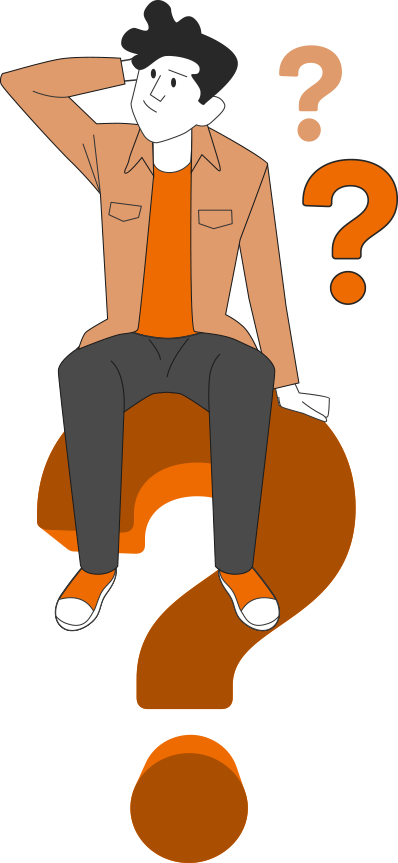 REFLEXIÓN
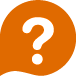 El sistema actual de los trabajadores, entrega muchas garantías para los trabajadores, en el caso del honorario con la puesta en marcha de esta retención por concepto de salud, ha sido aplaudida y también criticada, pero desde el punto de vista del trabajador, es un gran beneficio el poder contar con este sistema, ya que antiguamente estos trabajadores no podían acceder a sistema de salud por no contar con algo que acreditara que estaban trabajando y con este sistema ahora pueden hacerlo.
Por un tema de estabilidad para el trabajador, la mejor condición es estar bajo un contrato de trabajo, ya que con este puede acceder a otros beneficios que no puede tener bajo el sistema de honorarios, como por ejemplo el subsidio familiar, el seguro de cesantía, entre otros.
¡Muy bien!
EJEMPLO
A continuación se te entregarán una serie de datos, los cuales deberás calcular, en el caso de los honorarios, y en el caso del impuesto único al trabajo traspasar al formulario 29 para su declaración.
02-04-2020 se contrata al Sr. Juan Pérez, Rut 18.009.330-3 como telefonista en Call center, su pago fue acordado en $230.000.-  Total. Para lo que emite la boleta de Honorarios n°10
12-04-2020 se cancelan los servicios prestados por el contador por un valor de $100.000 para lo cual emite la boleta de honorarios n° 112

Los sueldos de los trabajadores con contrato vigentes son:
SOLUCIÓN
Cálculo para los sueldos con Honorarios:
Cálculo para los sueldos de trabajadores con contrato:
Declaración en el formulario 29 impuesto de segunda categoría y honorarios
REVISEMOS
AHORA REVISEMOS ¿CUÁNTO APRENDIMOS?
Los invito a  reunirse en grupos de tres integrantes. Se les entregará una guía de trabajo en la que deberán realizar cálculos de honorarios y de impuesto de segunda categoría, para esto el docente les hará entrega del caso de desarrollar.

¡Muy Bien!, ahora vamos a practicar
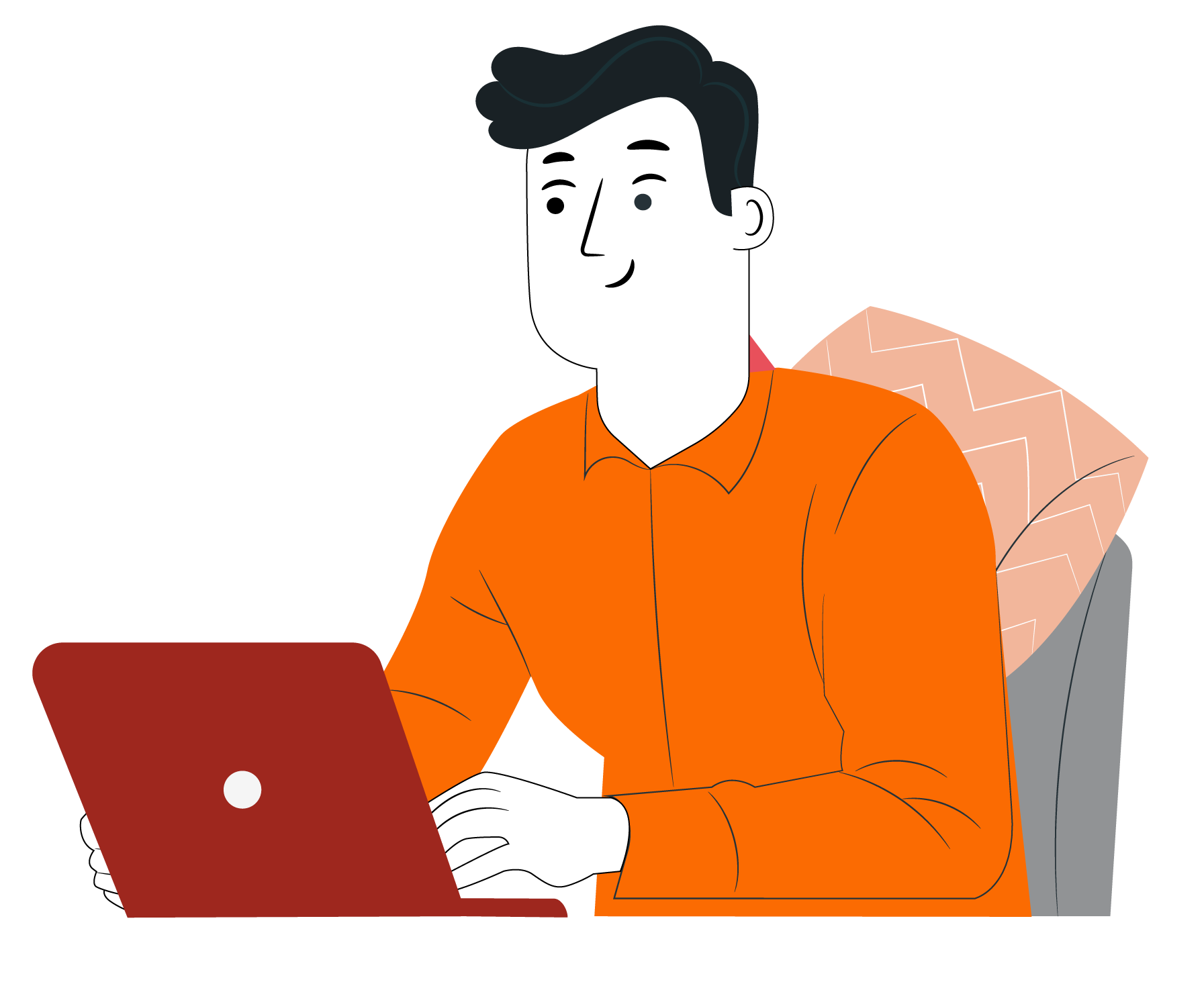 7
¡PRACTIQUEMOS!
ACTIVIDAD PRÁCTICA
IMPUESTOS ADICIONALES Y EL IVA

Ahora realizaremos una actividad práctica. Utilice el archivo Actividad Práctica sigue las instrucciones señaladas.

¡Éxito!
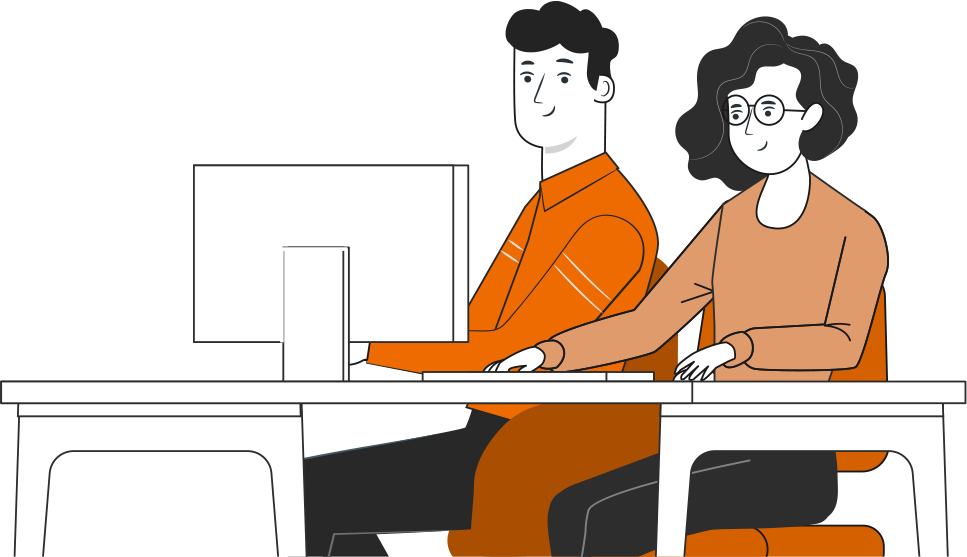 ° Medio | Presentación
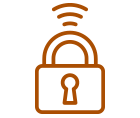 Cuidado con los dispositivos externos,  asegura la información instalando antivirus.
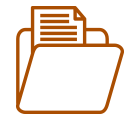 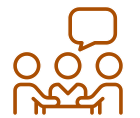 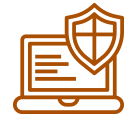 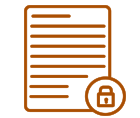 Realiza trabajo en equipo con respeto en tus opiniones, 
escucha a los demás.
Se riguroso y ordenado con los antecedentes que manejas.
Cuida tus claves de acceso.
Resguarda la confidencialidad de la información.
ANTES DE COMENZAR A TRABAJAR
TOMA LAS SIGUIENTES PRECAUCIONES
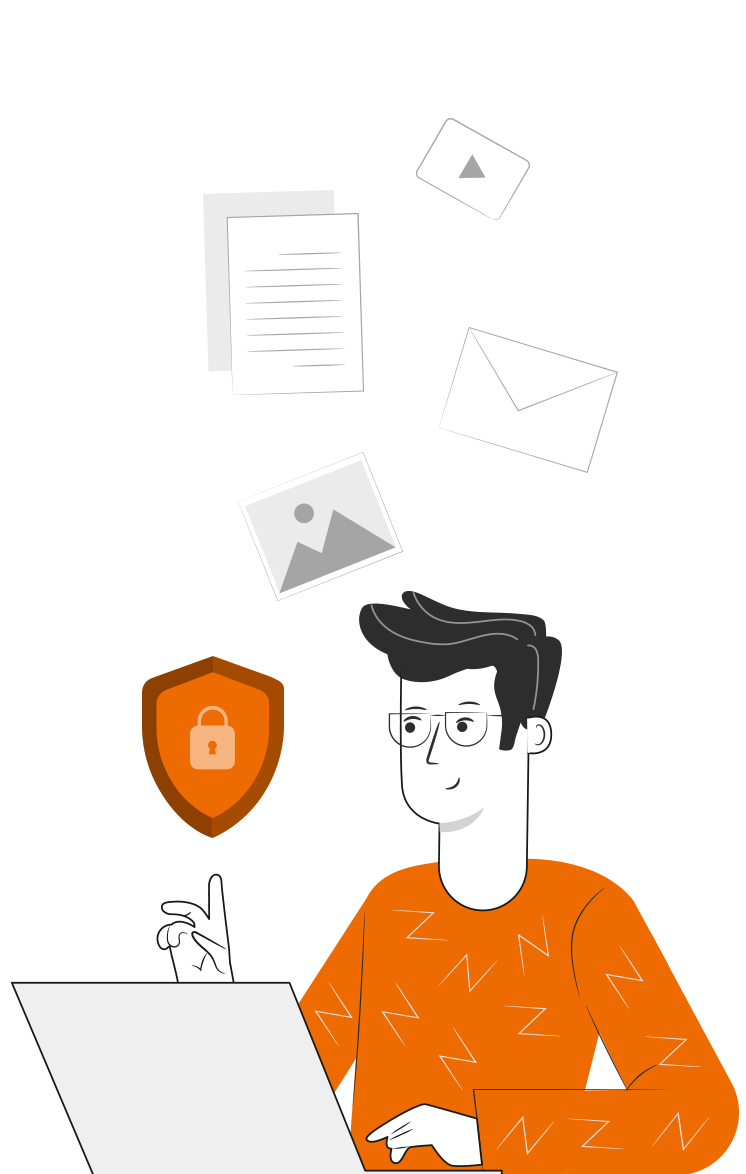 ANTES DE TERMINAR:
TICKET DE SALIDA
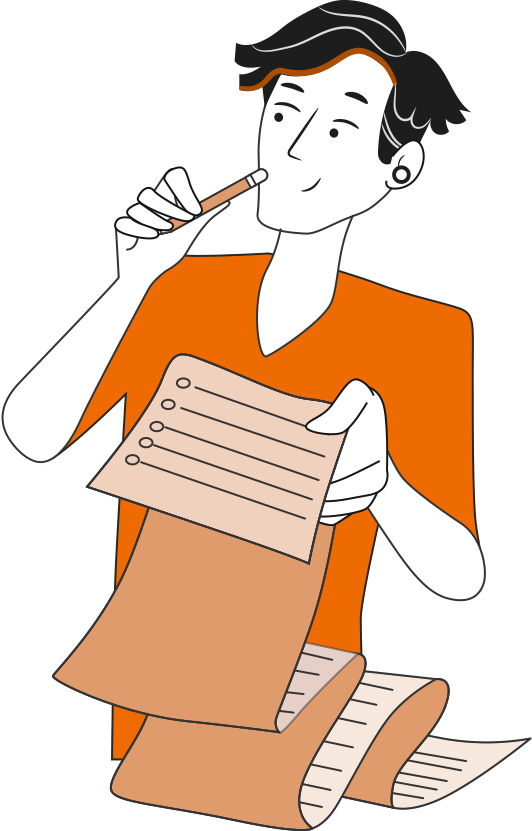 NOMBRE DE LA ACTIVIDAD

¡No olvides contestar la Autoevaluación y entregar el Ticket de Salida!

¡Hasta la próxima!
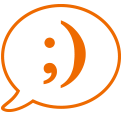